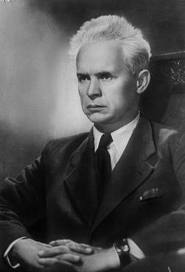 Олександр Довженко
(1894-1956)
Підготувала:
учениця 11-А класу
Вепрук Анастасія
Народився 10 вересня 1894 року в селі Сосниці на Чернігівщині. Сім'я жила незаможно: землі було немало, проте вона була неродюча, натомість дітей було 14.
Дитинство його проходило серед казкової природи Придесення, колоритних постатей, житейських трагедій і свят своїх земляків.
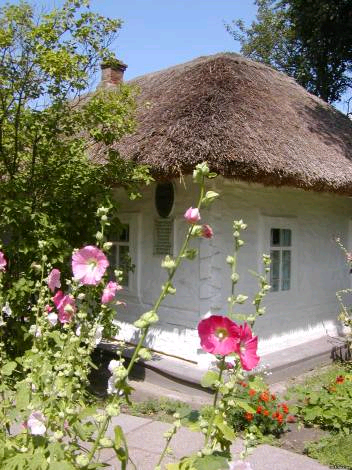 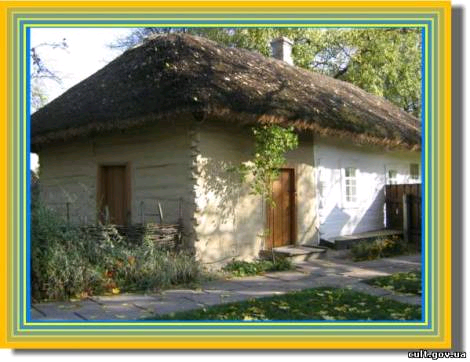 Дитинство, зачароване Десною
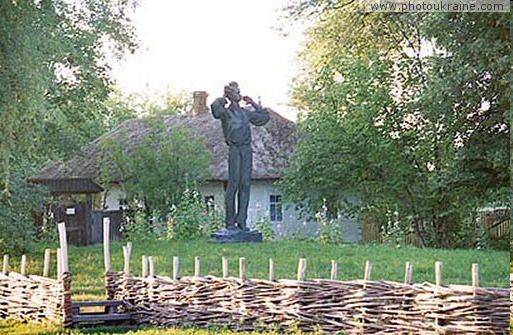 Чернігівська  область. Селище Сосниця. Садиба Олександра Довженка
Сосницька початкова та вища школи.
1911 р. – Глухівський учительський інститут.
Вчителював у Житомирі (фізика, природознавство, географія, історія, гімнастика).
1917 р. – економічний факультет Київського комерційного інституту.
Академія мистецтв (вільний слухач).
Шлях до ремесла
Служить в Червоній Армії. 
  Працює в губернському управлінні народної освіти завідуючим відділом мистецтва. 
  Співробітник Наркомату закордонних справ УРСР.
  Направлений на роботу за кордон — спочатку до консульства у Варшаву, а згодом у Берлін. 
  Повернення в Україну, робота в газеті «Вісті».
  Спілкування з впливовим на той час і орієнтованим на кіно літературним об’єднанням «Гарт».
  Після розпаду «Гарту» стає одним із засновників ВАПЛІТЕ.
Шлях до ремесла
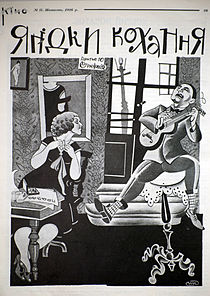 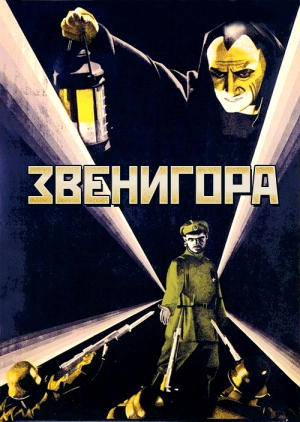 «Ягідка кохання» 1926
«Звенигора» 1928
Довженко і кінематограф
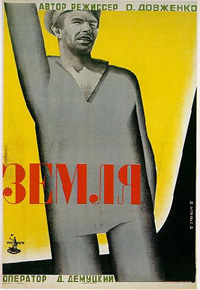 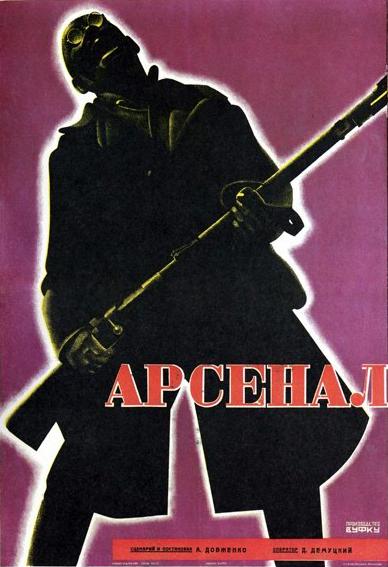 «Арсенал», 1929
«Земля», 1930
Довженко і кінематограф
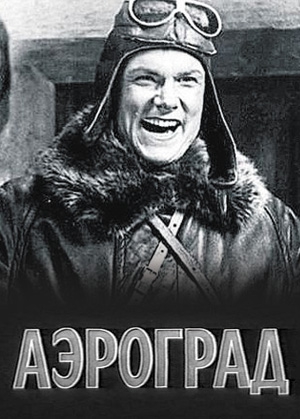 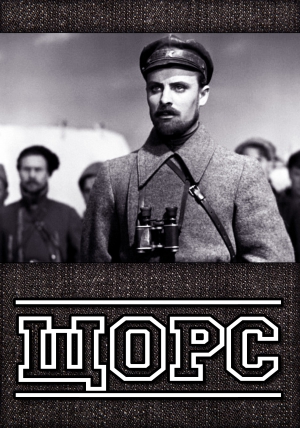 «Щорс», 1939
«Аероград», 1935
Довженко і кінематограф
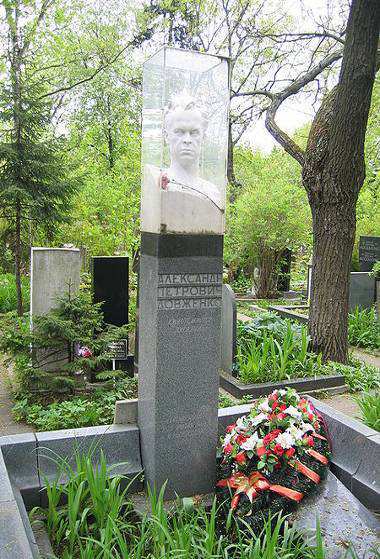 Сповнений творчих планів, О. Довженко раптово помирає 25 листопада 1956 року. Йому йшов шістдесят третій рік...